Biographies
Wednesday 21st October 2020
William the Conqueror
(1028 - 1087)
King of England
Independent writing
Today, you are going to plan your writing.
Using the planning grid and your notes from yesterday you are going to write your lens sentences.
First, we are going to look at William’s story plan.
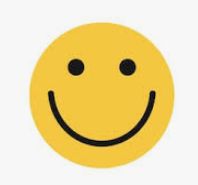 William the Conqueror
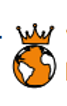 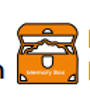 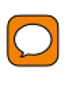 Domesday book
Castles
Feudal system
French
King of England
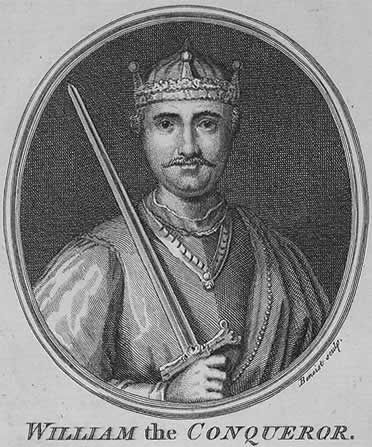 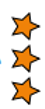 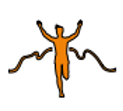 Soldier King
Was promised the throne of England
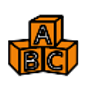 Parents were not married
Became a Duke age 7
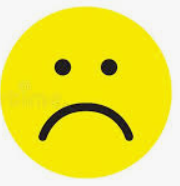 Planning William’s biography
Look at the planning table
We are going to write the lens sentences today.

Let’s discuss your steps to success for writing William’s biography.
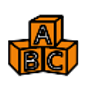 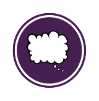 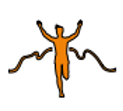 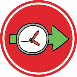 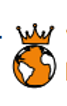 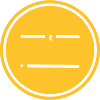 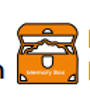 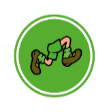 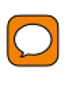 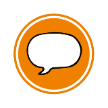 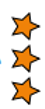 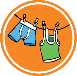